Урок розвитку зв'язного мовлення.Добре там жити, де вміють дружити
Дружба між людьми
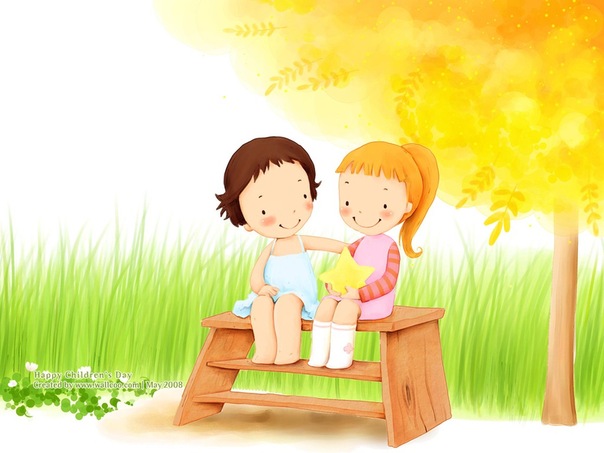 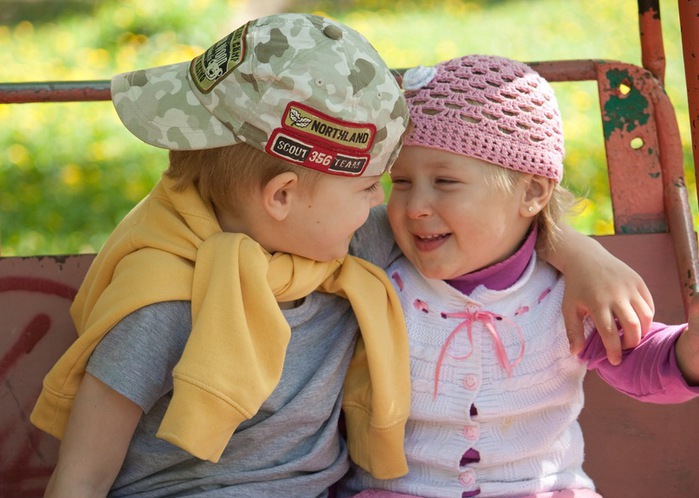 Дружба між тваринами
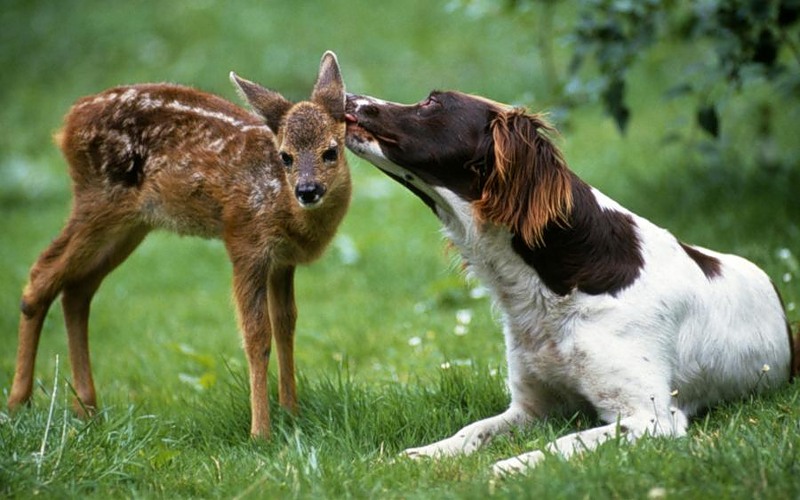 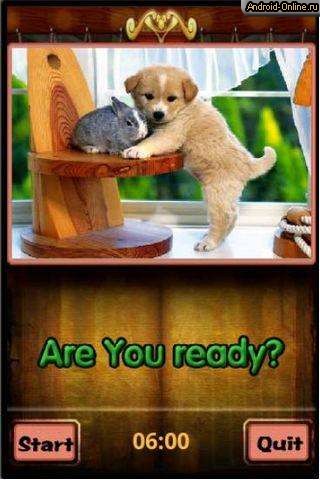 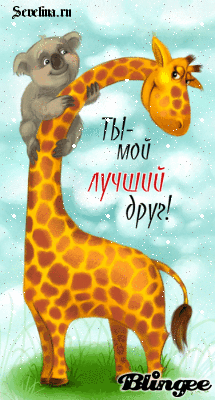 Дружба у родині
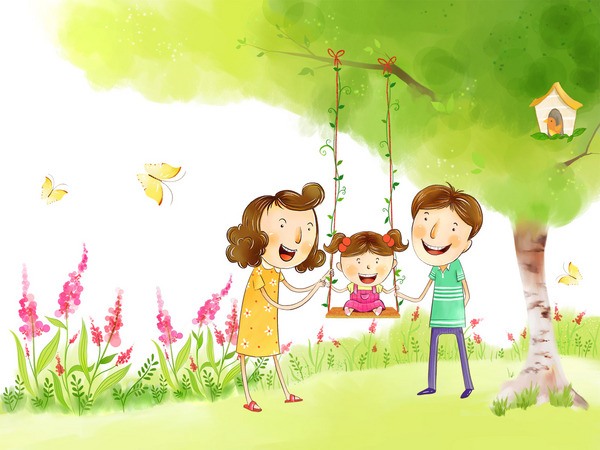 Дружба людини і тварини
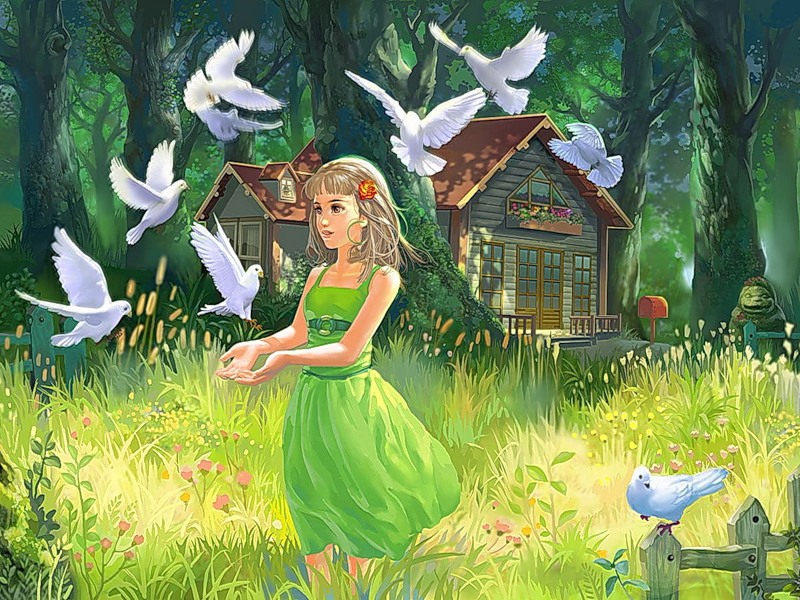 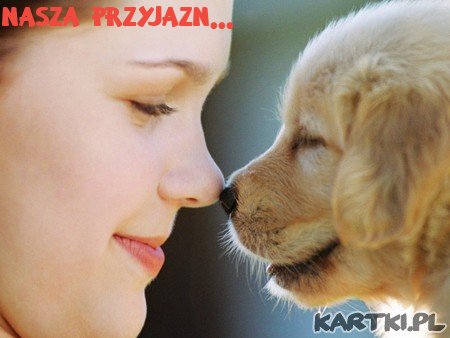 Дружба між народами
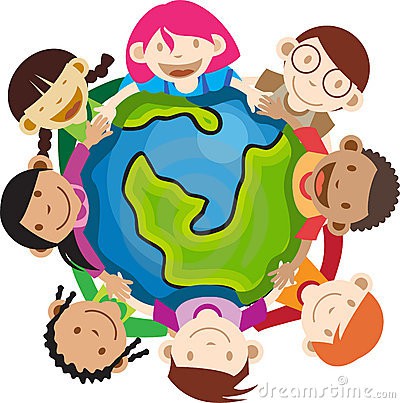 Акція  толерантності
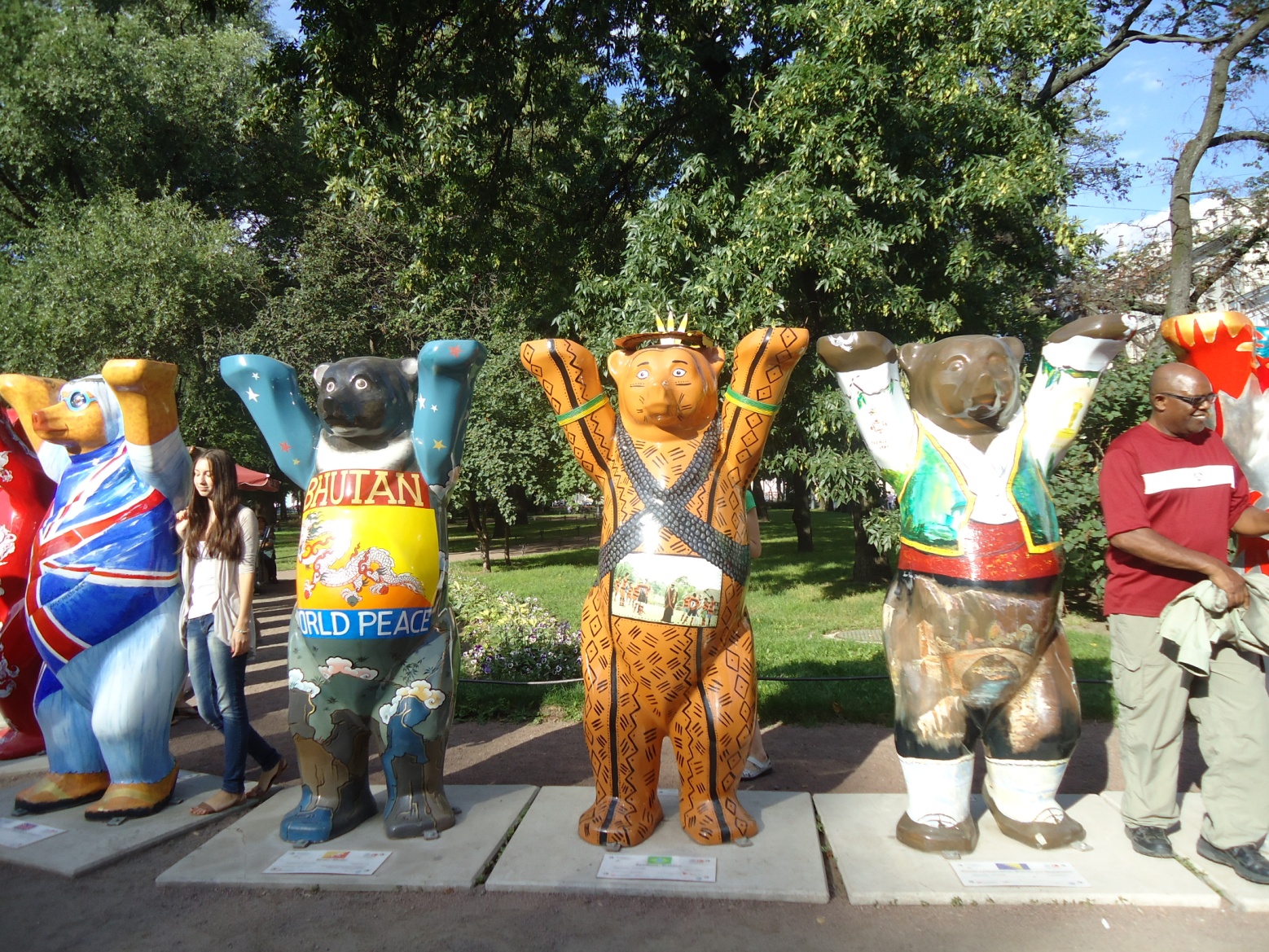 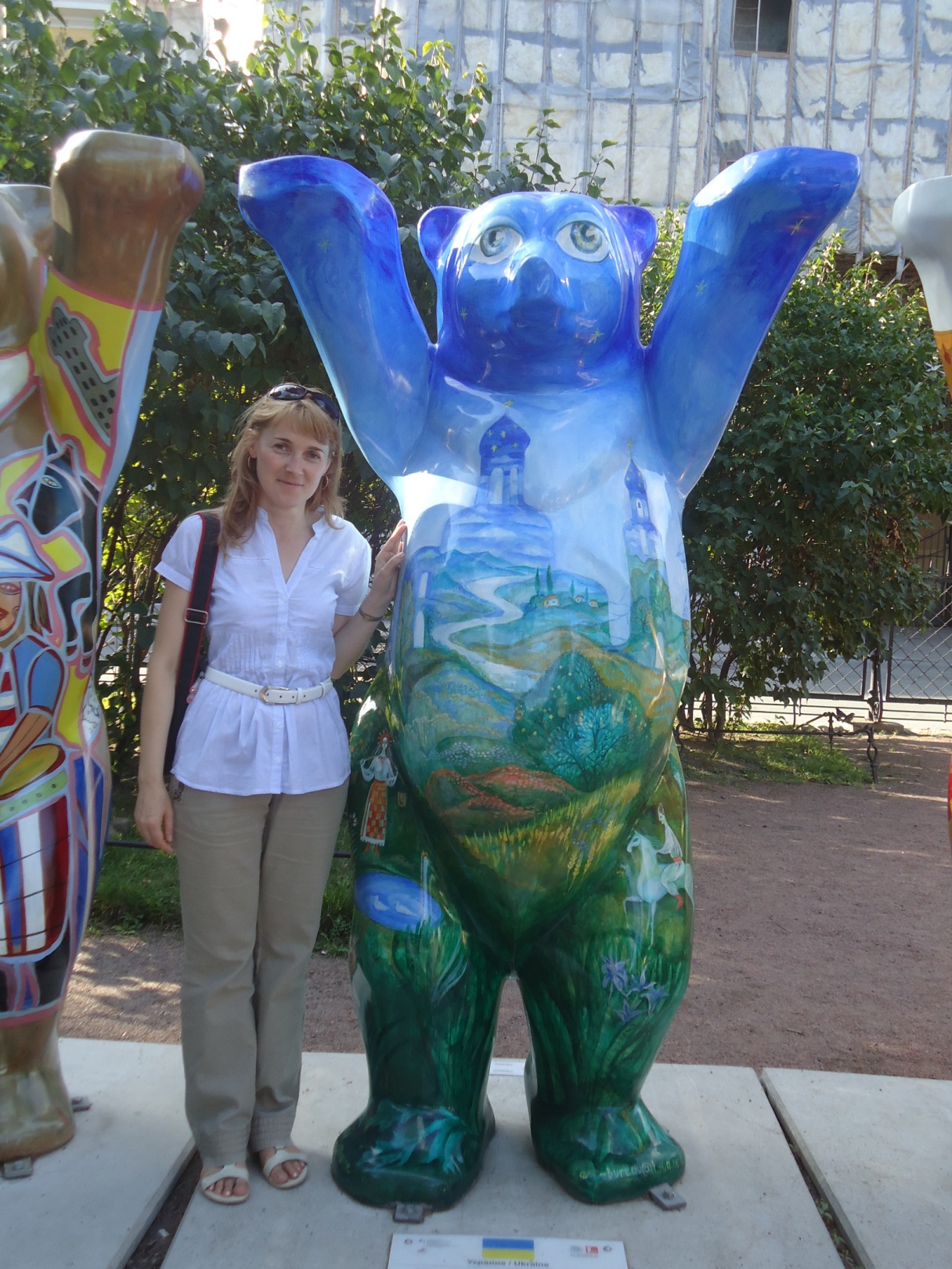 Доскажи прислів’я
Поясни його значення
Скажи мені, хто твій товариш,
- тоді я скажу, хто ти.
Хто до кого пристає,
таким і стає.
Друга шукай, а найдеш -
тримай.
В лиху годину узнаєш
вірну людину.
Друзі пізнаються в біді.
З добрим дружись, а лихих стережись.
Яку дружбу заведеш,
таке й життя поведеш.
Дружба починається
з  усмішки.
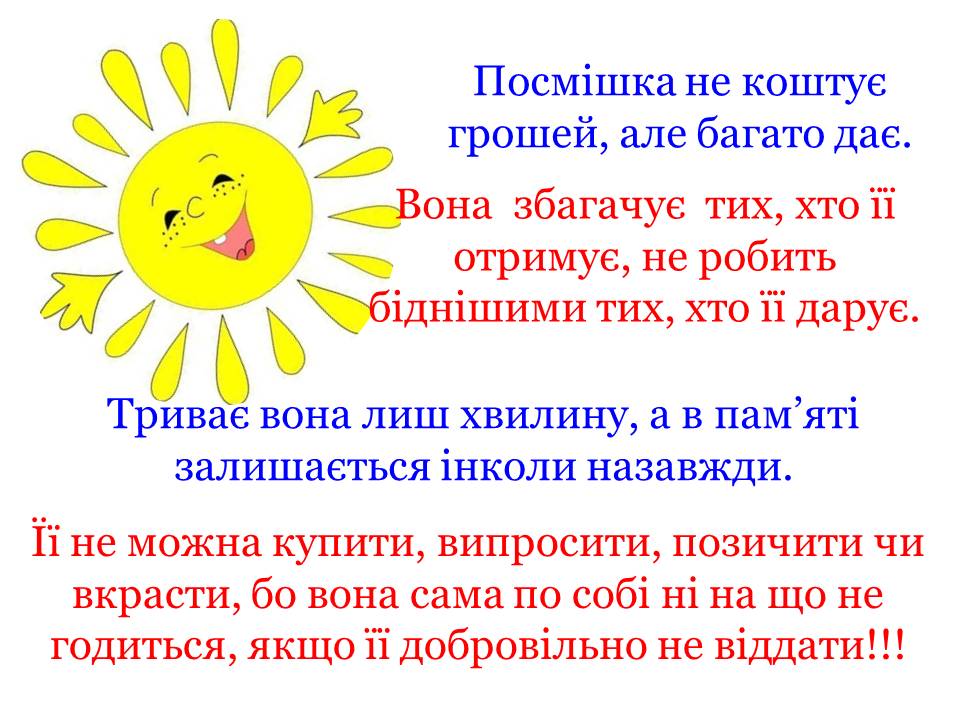 Словник дружби:
Вірний 
Справжній
Добрий
Цікавий
Щирий
Довіра
Впевненість
Допомога
Підтримка
Правдивість
Склади текст – міркування про дружбу,
скориставшись питаннями.
Для чого людини потрібен друг?
Скільки друзів ви б хотіли мати?
Як треба поводитися з друзями?
 Чи добре мати друзів?
 Що треба робити, щоб дружба була міцною?
Що таке дружба?